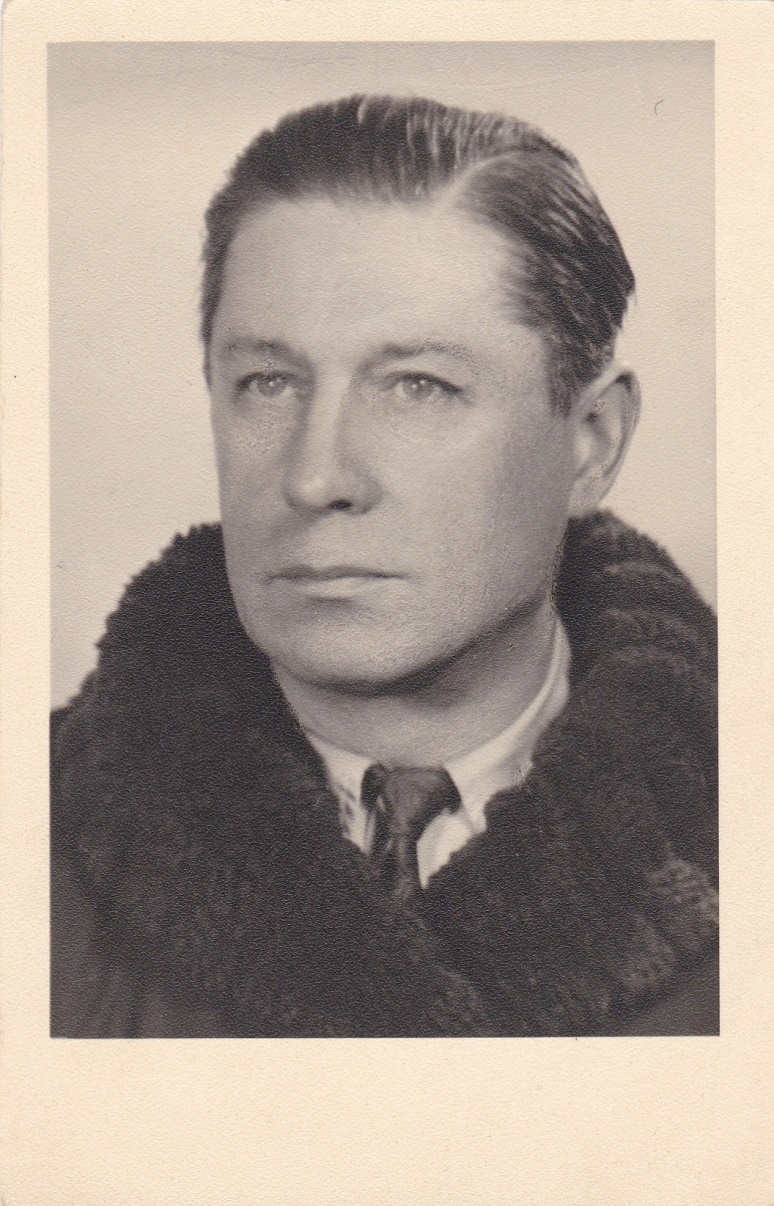 12.06.2025
Jean Merlin
1
Jean Merlin16.09.1897 – 22.09.1979
Ein Ellerstadter mit Geschichte
12.06.2025
Jean Merlin
2
16.09.1897	Geboren in St. Just-Challessin
		
		Französische Gemeinde im Département
		Isère, ca. 2.600 Einwohner
 
1914 – 1918	Teilnahme am 1. Weltkrieg

1918		Schwere Gasvergiftung 

		Danach als Automechaniker in Paris lebend

08.07.1931	Diplom als Industriedesigner an der 			                 Allgemeinen Fernhochschule Paris
		erworben

15.07.1934	Bescheinigung weiterer Ausbildung
12.06.2025
Jean Merlin
3
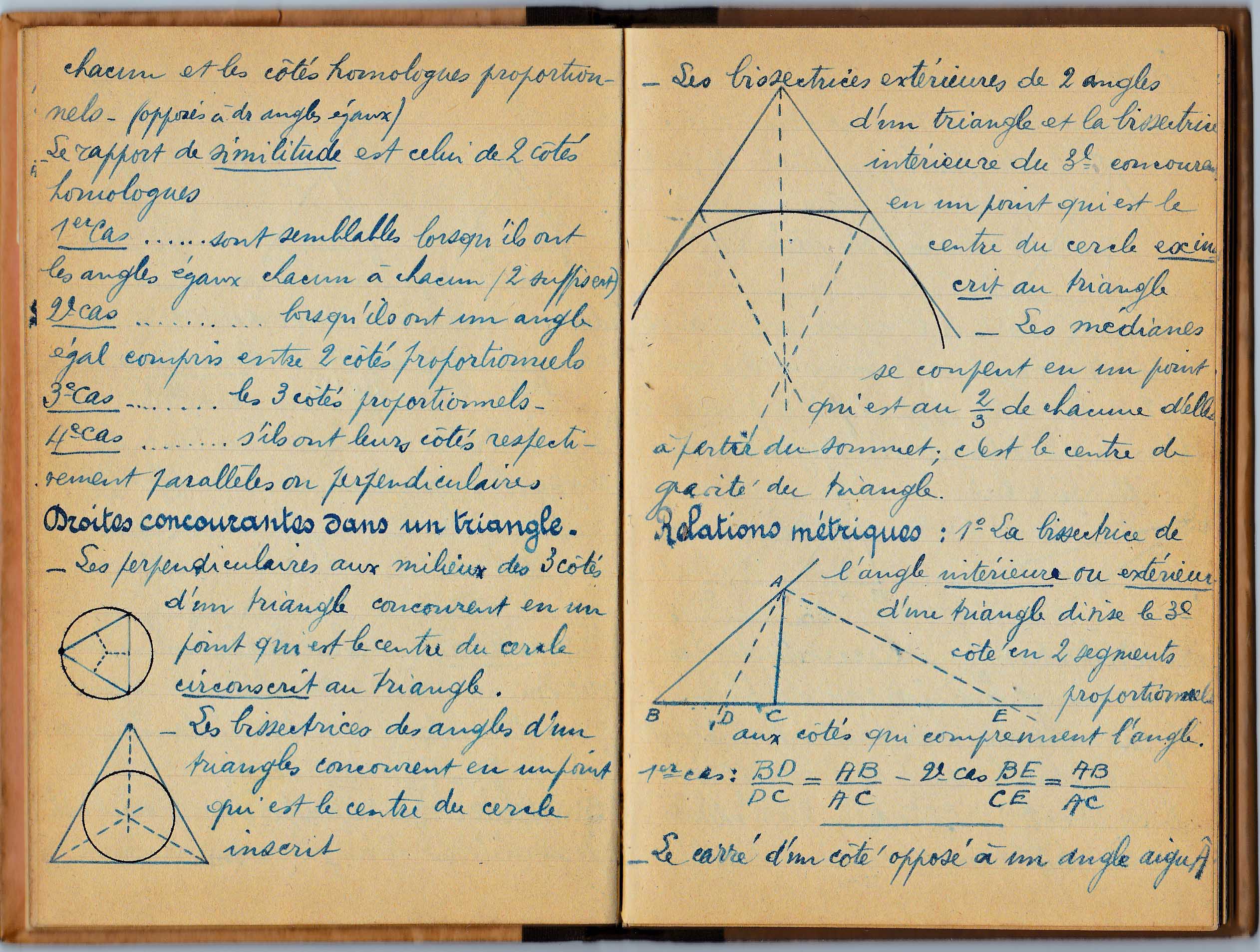 12.06.2025
Jean Merlin
4
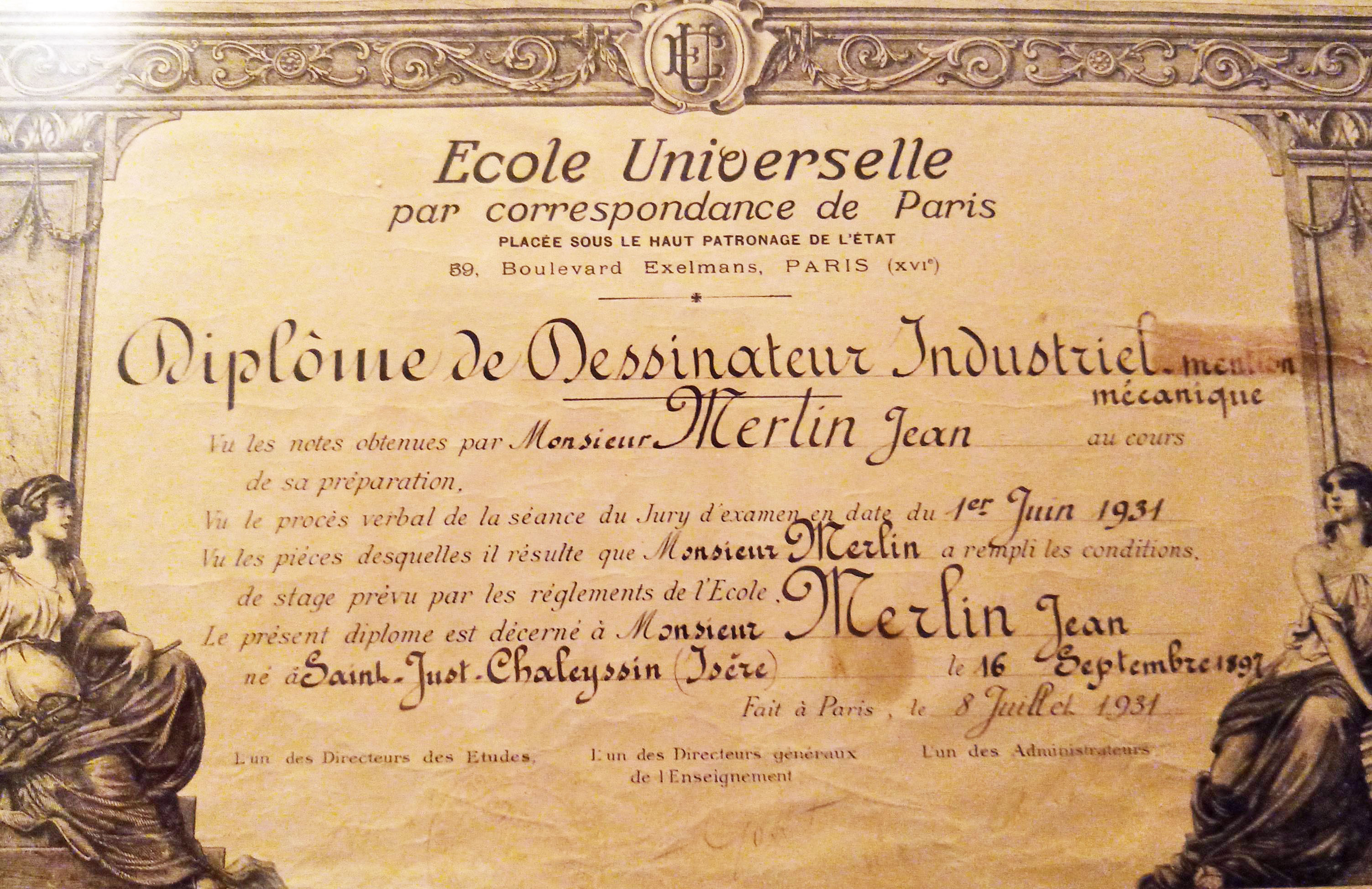 12.06.2025
Jean Merlin
5
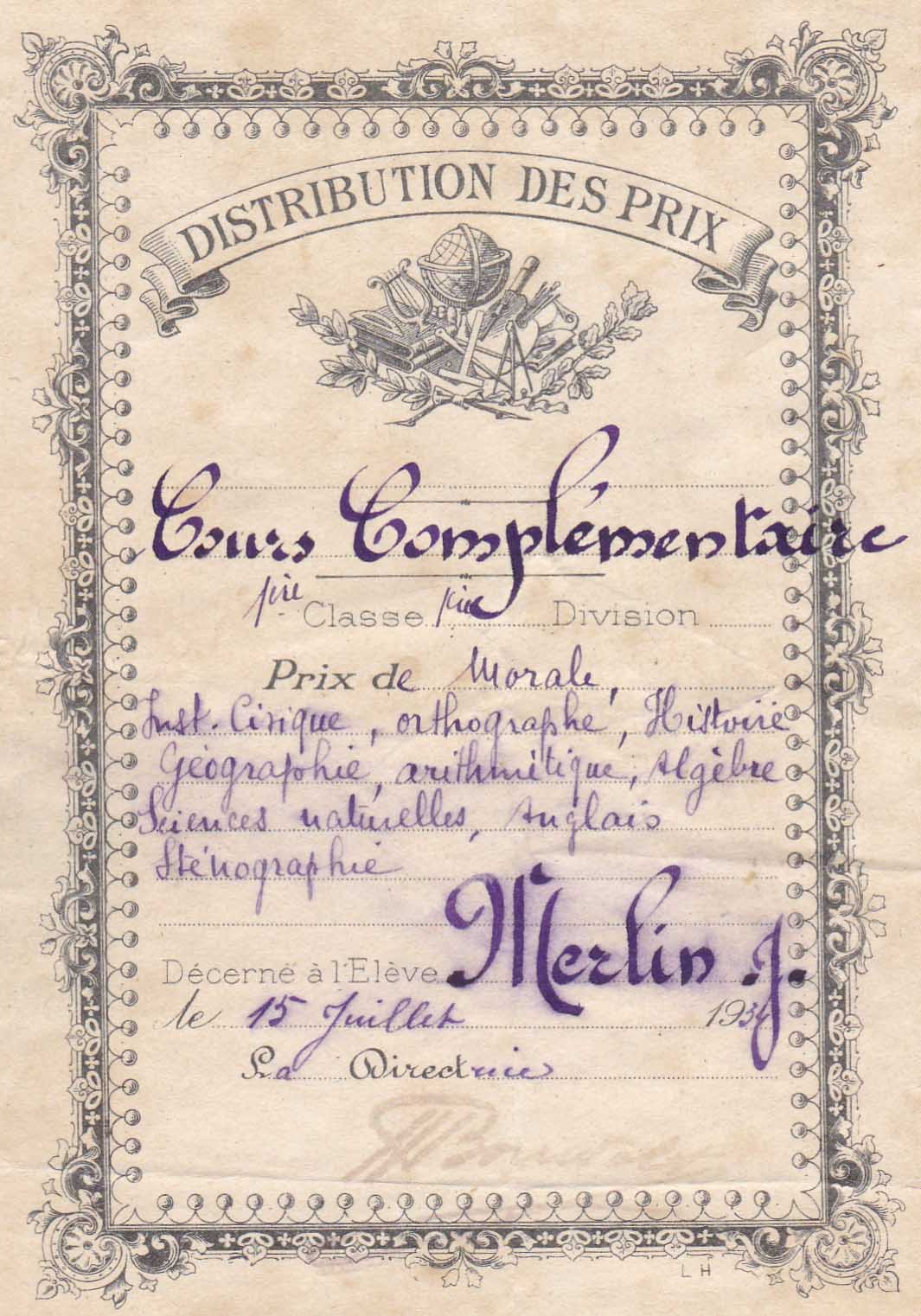 12.06.2025
Jean Merlin
6
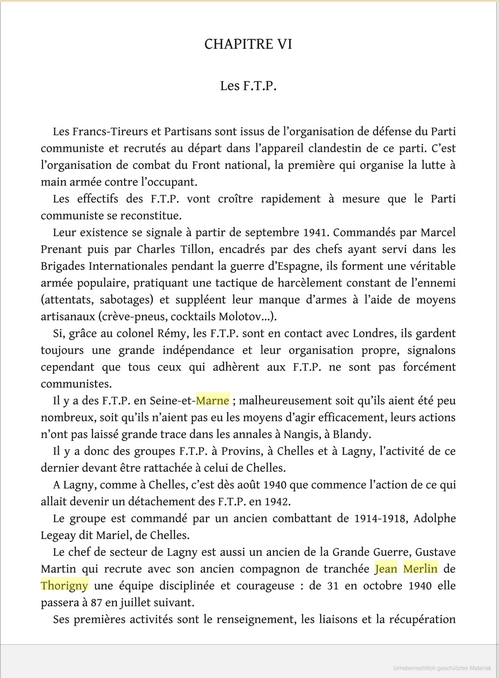 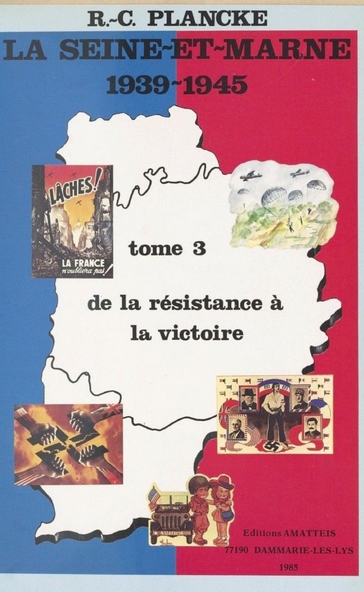 12.06.2025
Jean Merlin
7
1940		Zusammen mit Gustav Martin wird eine
		Resistancegruppe für den Bereich Lagny
		mit 81 Mitgliedern aufgebaut





19.10.1940	41 Mitglieder, darunter Martin, werden von 
		der Gestapo verhaftet.
		Jean Merlin übernimmt das Kommando über
		den Bereich Langny.
12.06.2025
Jean Merlin
8
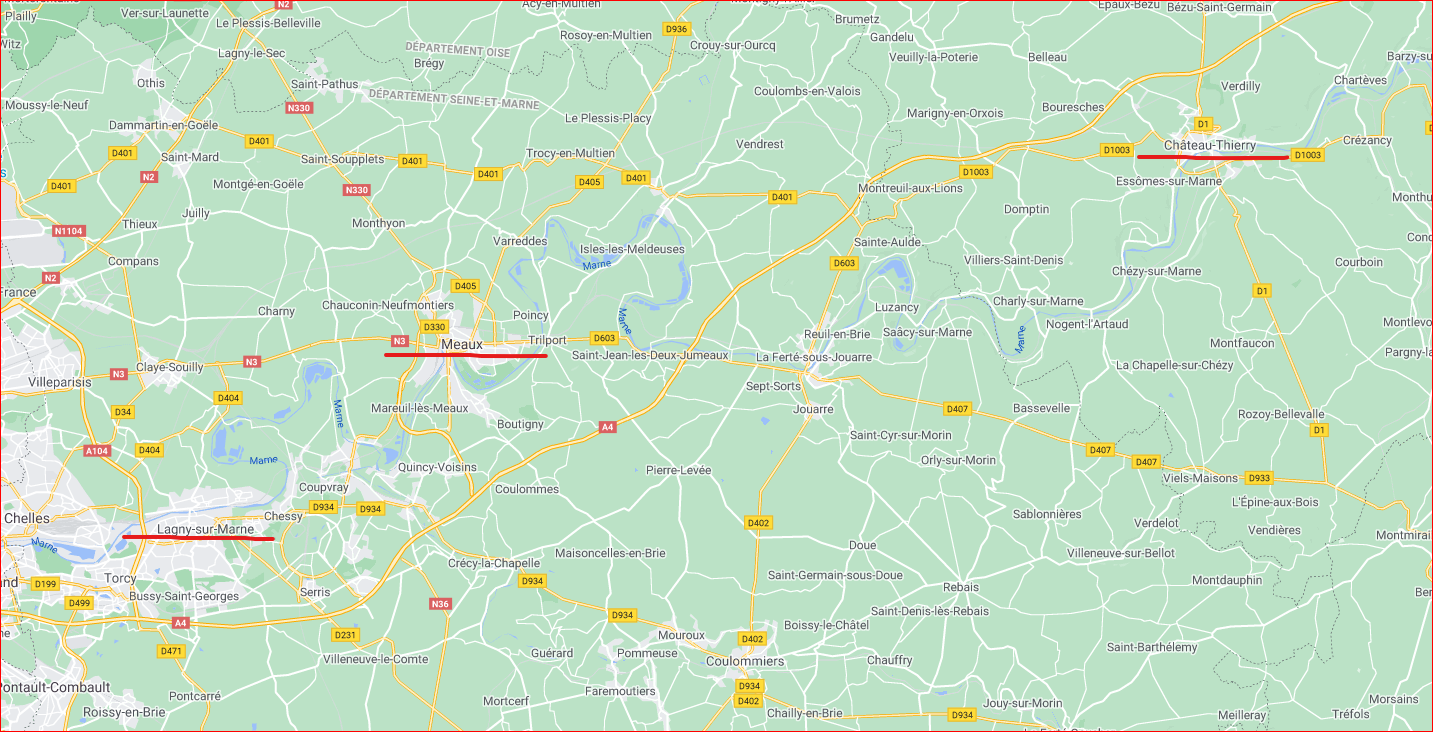 12.06.2025
Jean Merlin
9
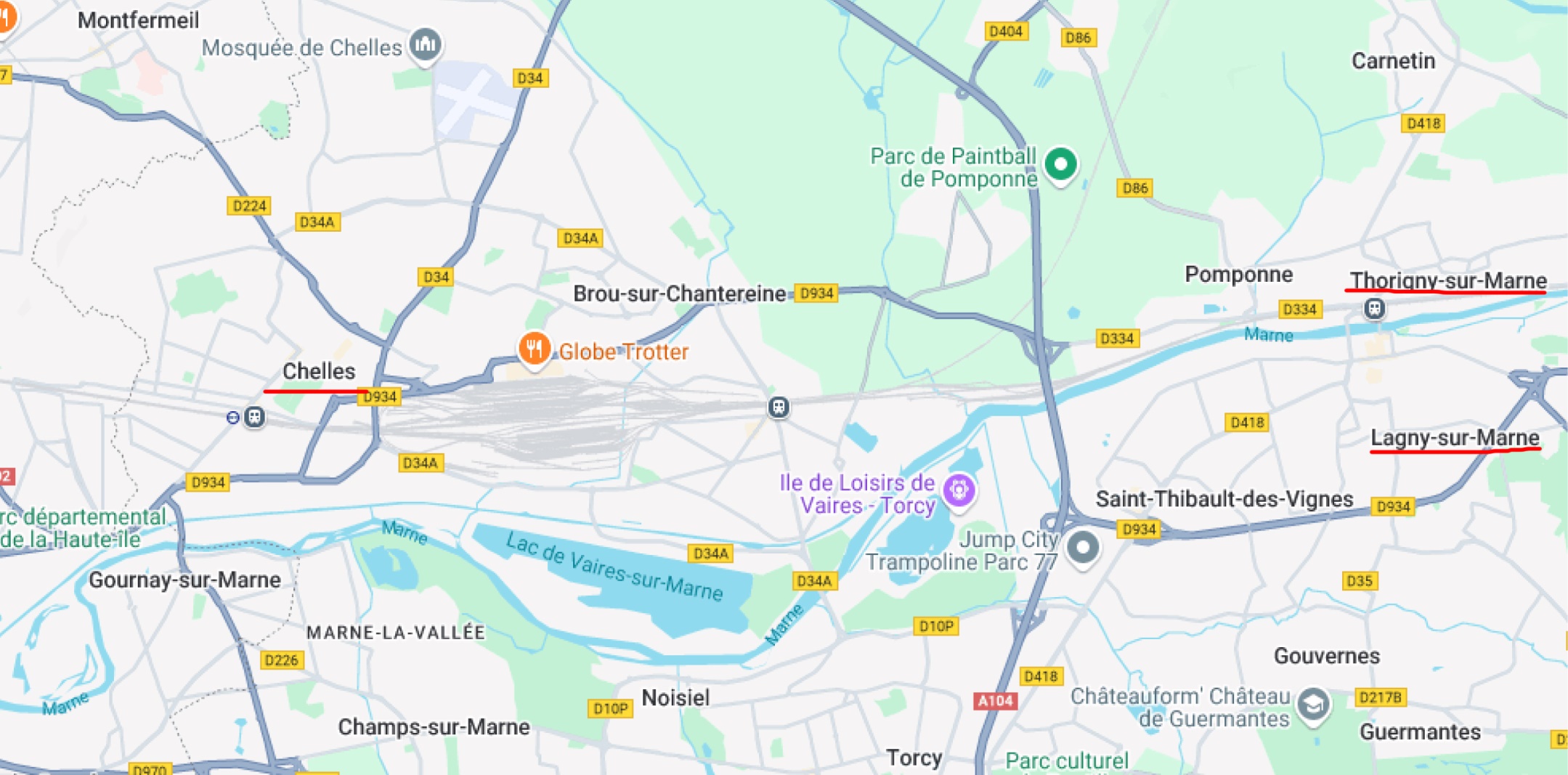 12.06.2025
Jean Merlin
10
06.02.1943		Überfall auf einen Zug mit Deutschen 			                Soldaten bei Thieux-Juilly

15.02,1943		Jean Merlin wird mit 3 weiteren Männern
			verhaftet

23.06.1943		Verurteilung durch das Pariser Sonder-
			gericht zu Haftstrafen zwischen 18 Mo-
			naten und 3 Jahren.
12.06.2025
Jean Merlin
11
21.11.1943	Erfolgloser Fluchtversuch aus dem Gefängnis
		in Merlun
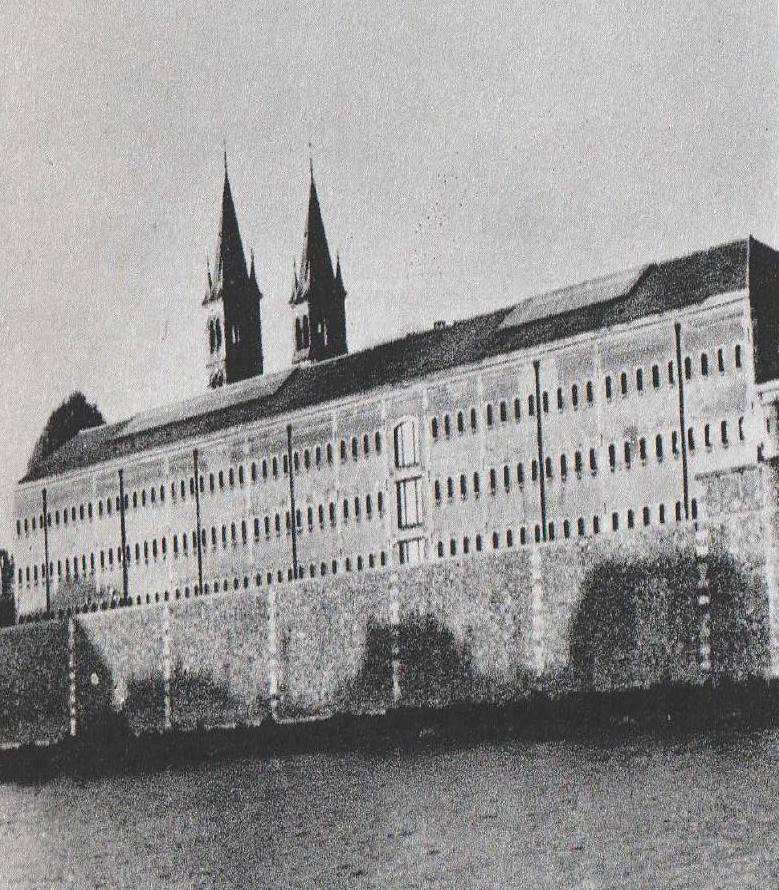 Quelle: La Déportation Edition Le Patriote Resistant (F.N.D.I.R.P.) Paris 1967
12.06.2025
Jean Merlin
12
15.05.1944	Einlieferung ins KZ Buchenwald  durch den 
		Befehlshaber der Sicherheitspolizei Paris
		(SS Standartenführer Helmut Knochen) als
		politischer Gefangener
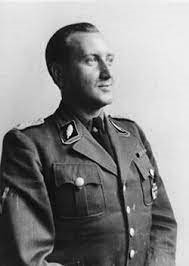 Bundesarchiv, Bild 101III-Alber-096-11 / Alber, Kurt / CC-BY-SA 3.0
12.06.2025
Jean Merlin
13
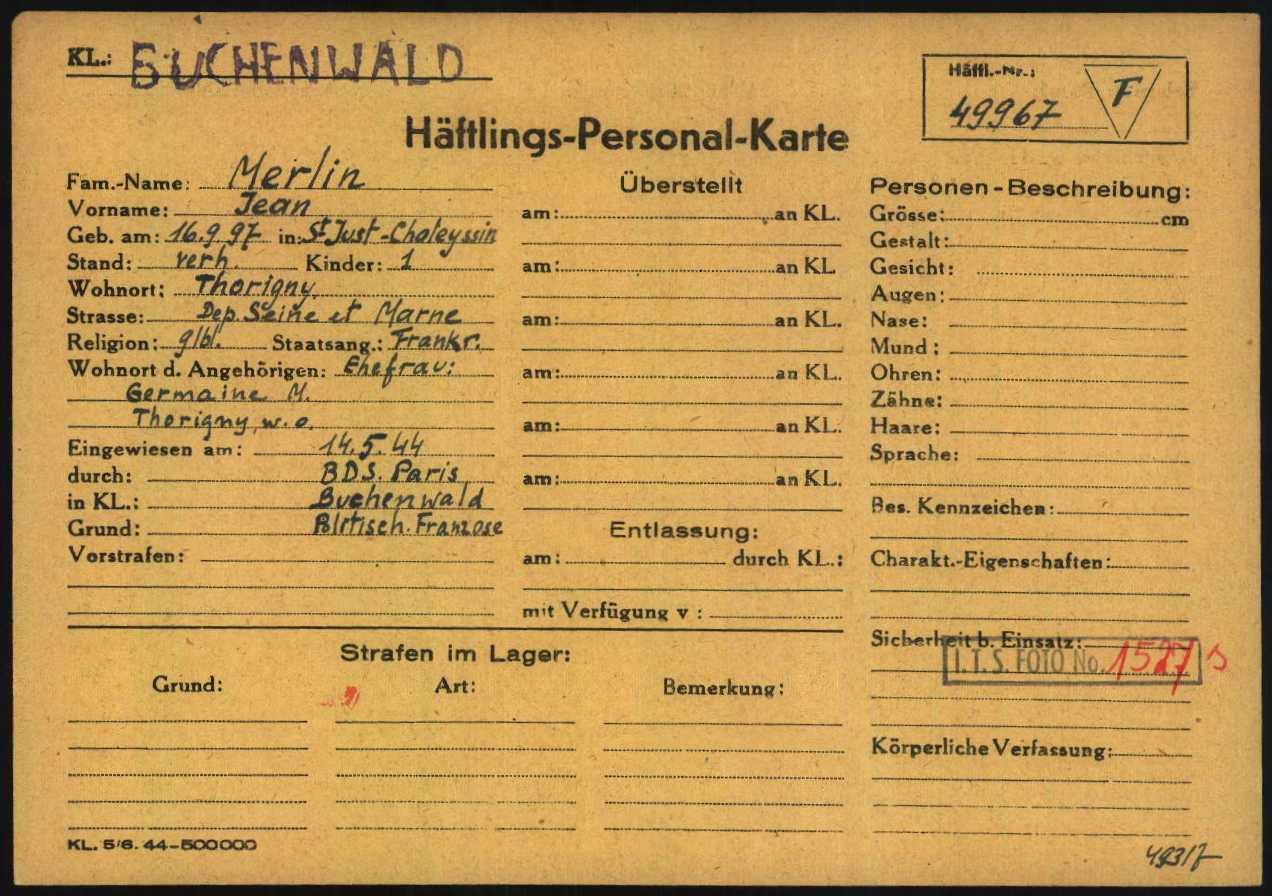 12.06.2025
Jean Merlin
14
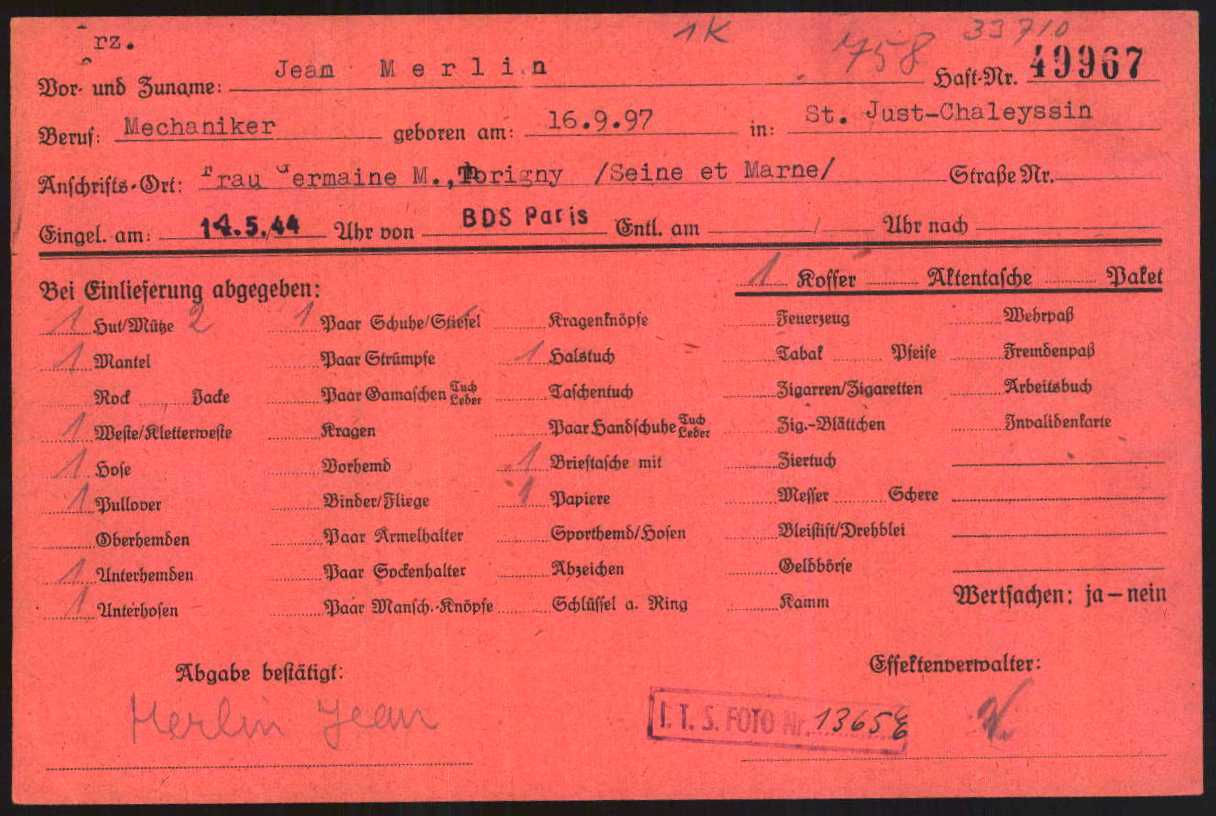 12.06.2025
Jean Merlin
15
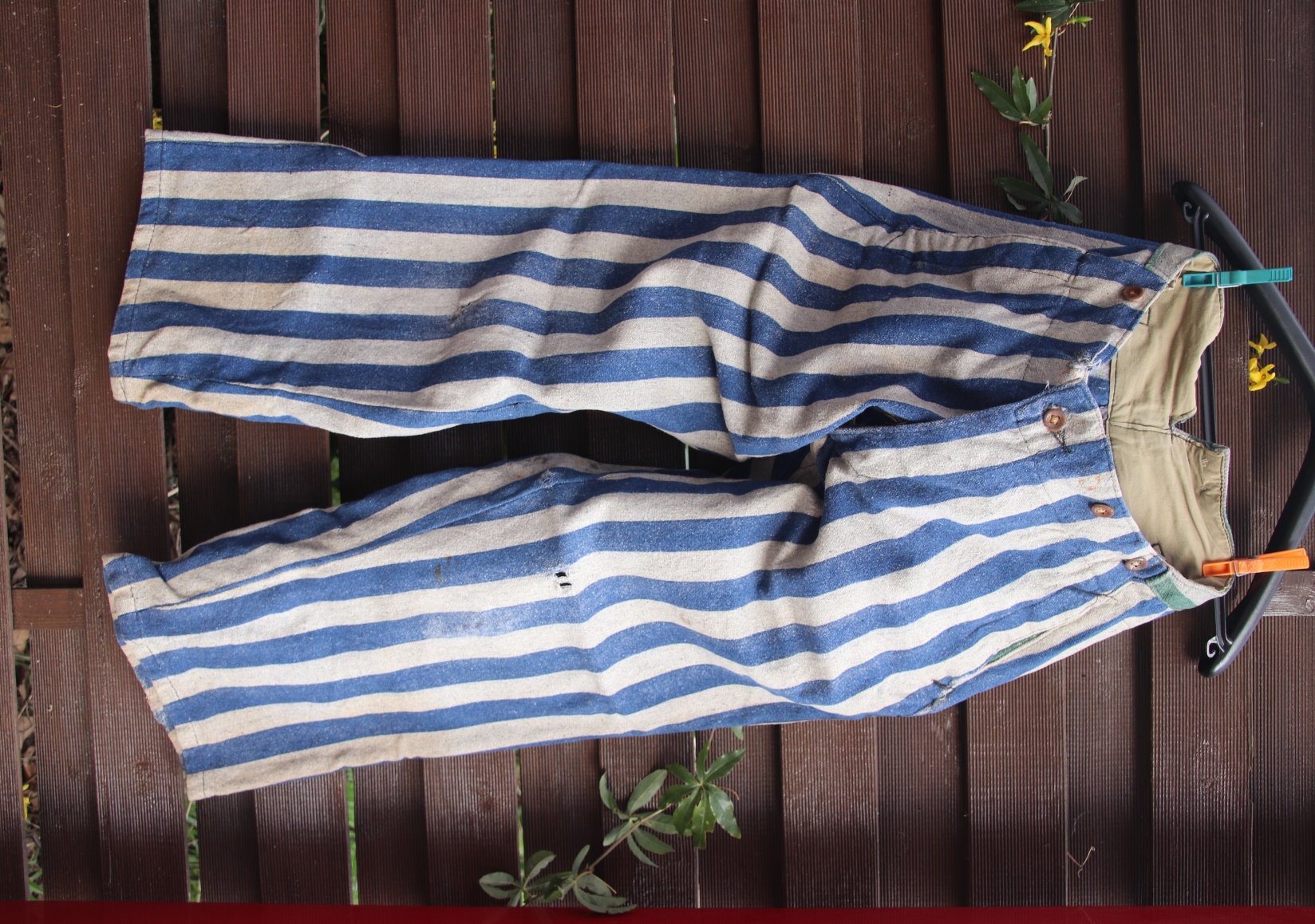 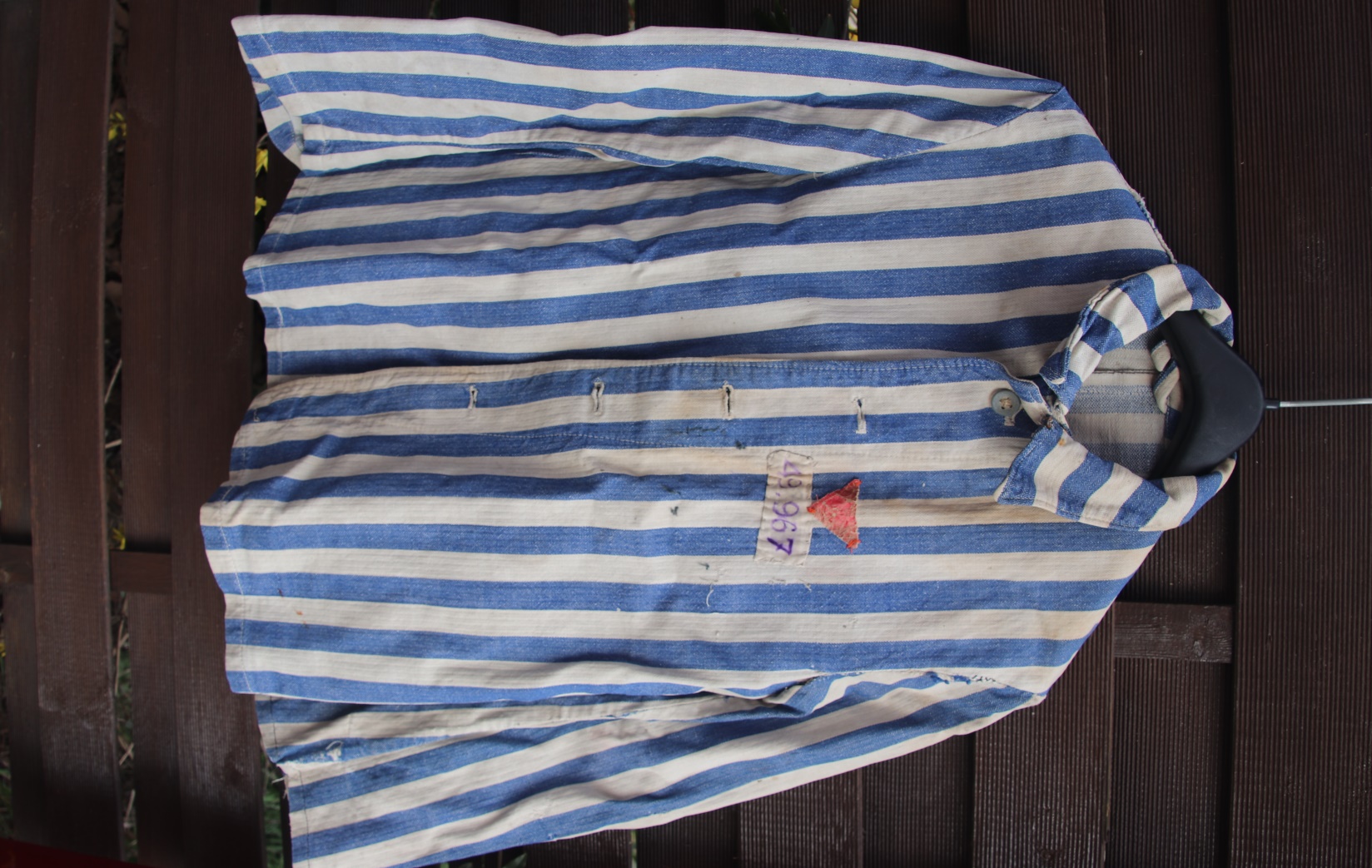 12.06.2025
Jean Merlin
16
05.1944 – 	Aufenthalt in div. Außenlagern (Dora,
04.1944	                Ellrich, Günzrode)










15.04.1945	Befreiung des KZ Bergen-Belsen durch
		britische Truppen. Unter den 60.000 be-
		freiten Häftlingen befand sich Jean Merlin
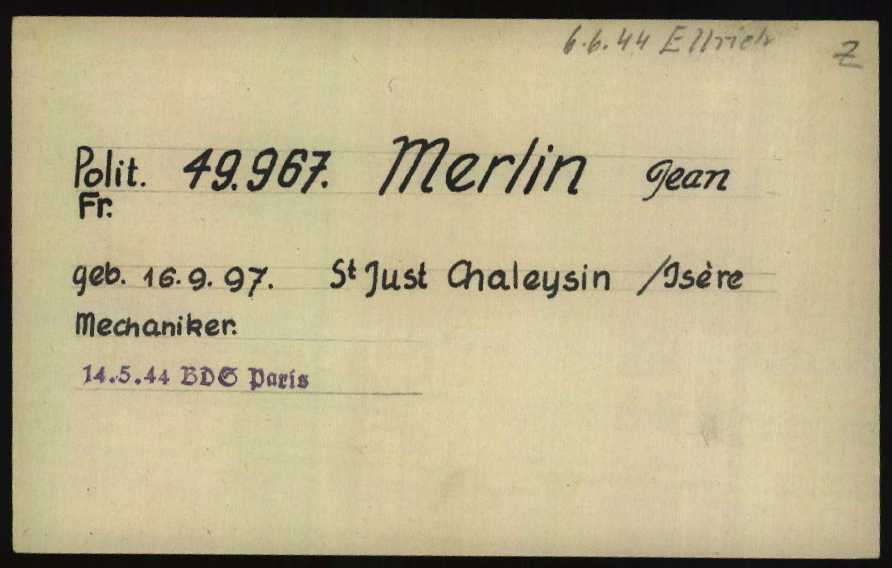 12.06.2025
Jean Merlin
17
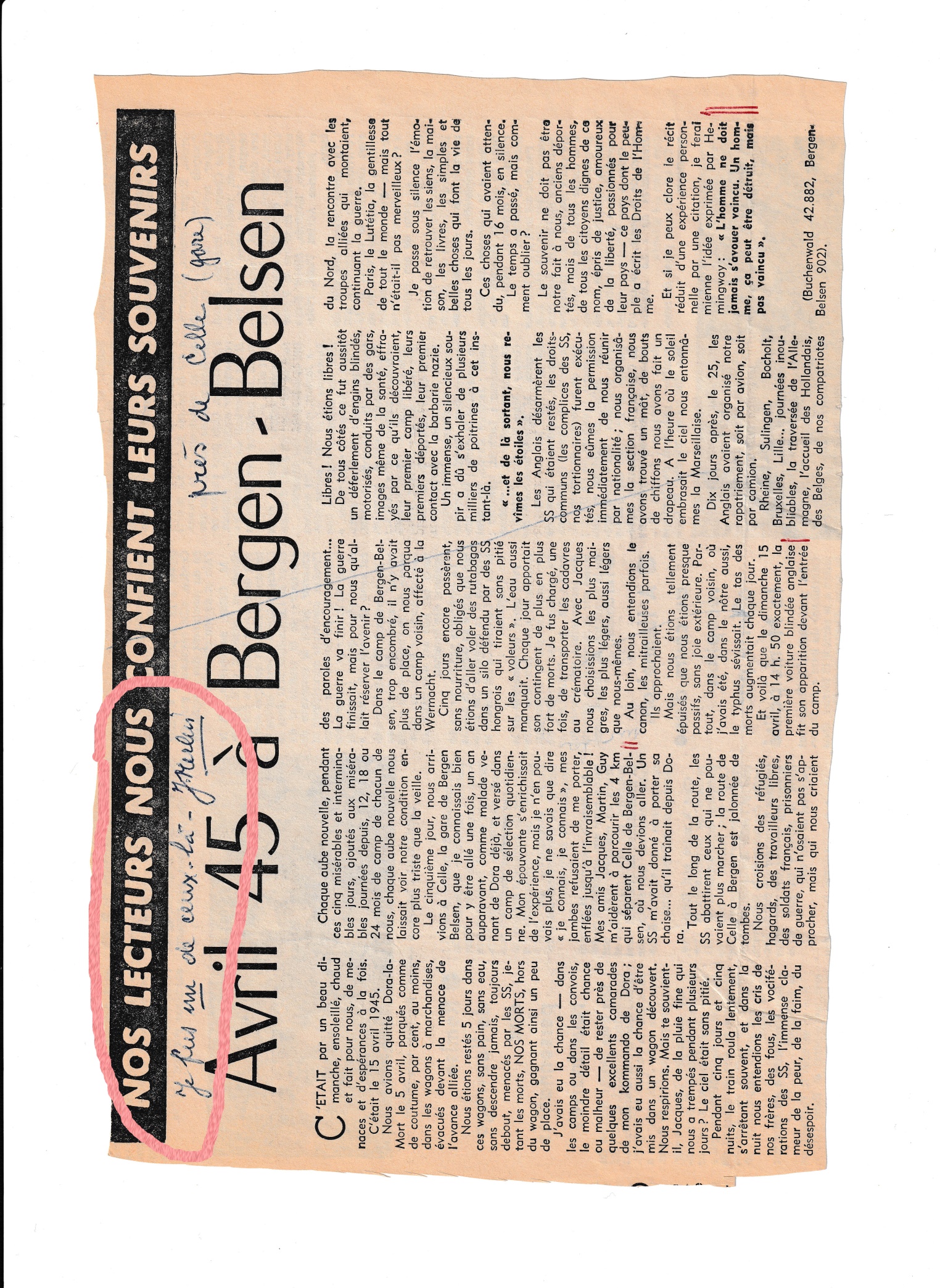 12.06.2025
Jean Merlin
18
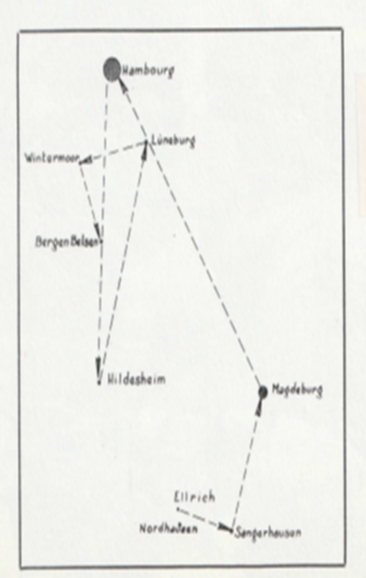 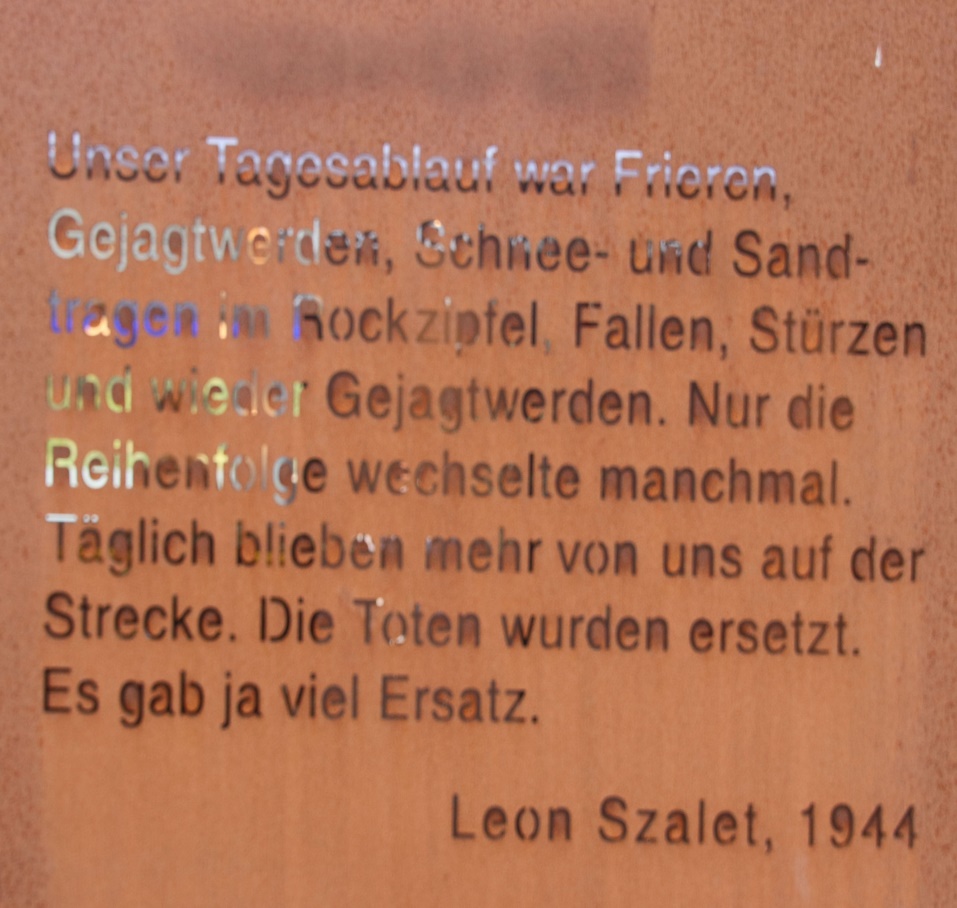 Quelle: La Déportation F.N.D.I.R.P. 
Paris 1967
12.06.2025
Jean Merlin
19
4.1945 / 46	Vermutlicher Aufenthalt in Erholungslagern in 			Belgien

1946 -		Aufenthalte in Paris und Ludwigshafen im
                       Zusammenhang mit dem Quäkerhilfswerk.
		Hierbei lernte er seine spätere Frau kennen.
		Elise, genannt Liesel, Schilling arbeitete bei der
		Stadtverwaltung in Ludwigshafen.
12.06.2025
Jean Merlin
20
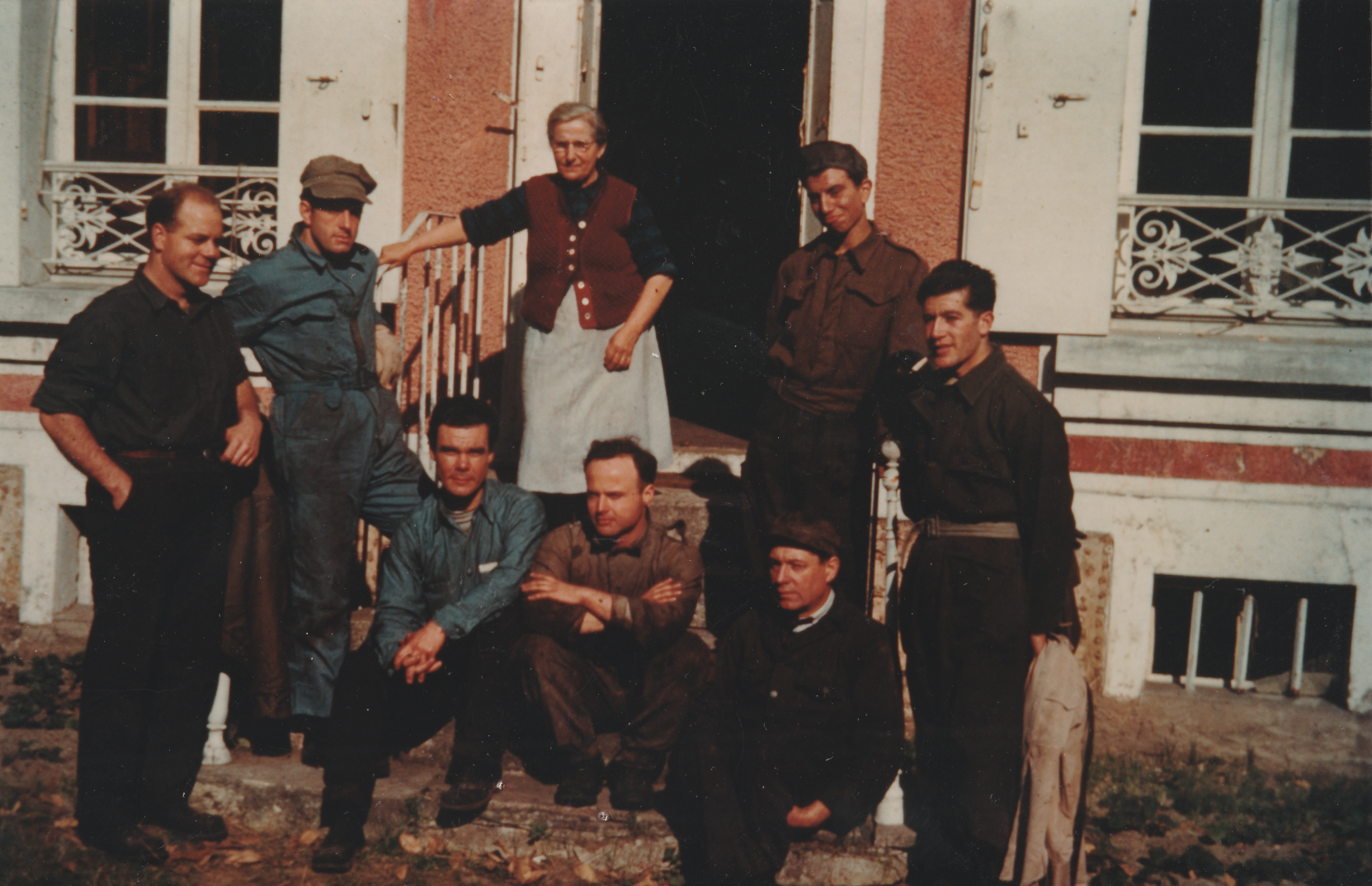 12.06.2025
Jean Merlin
21
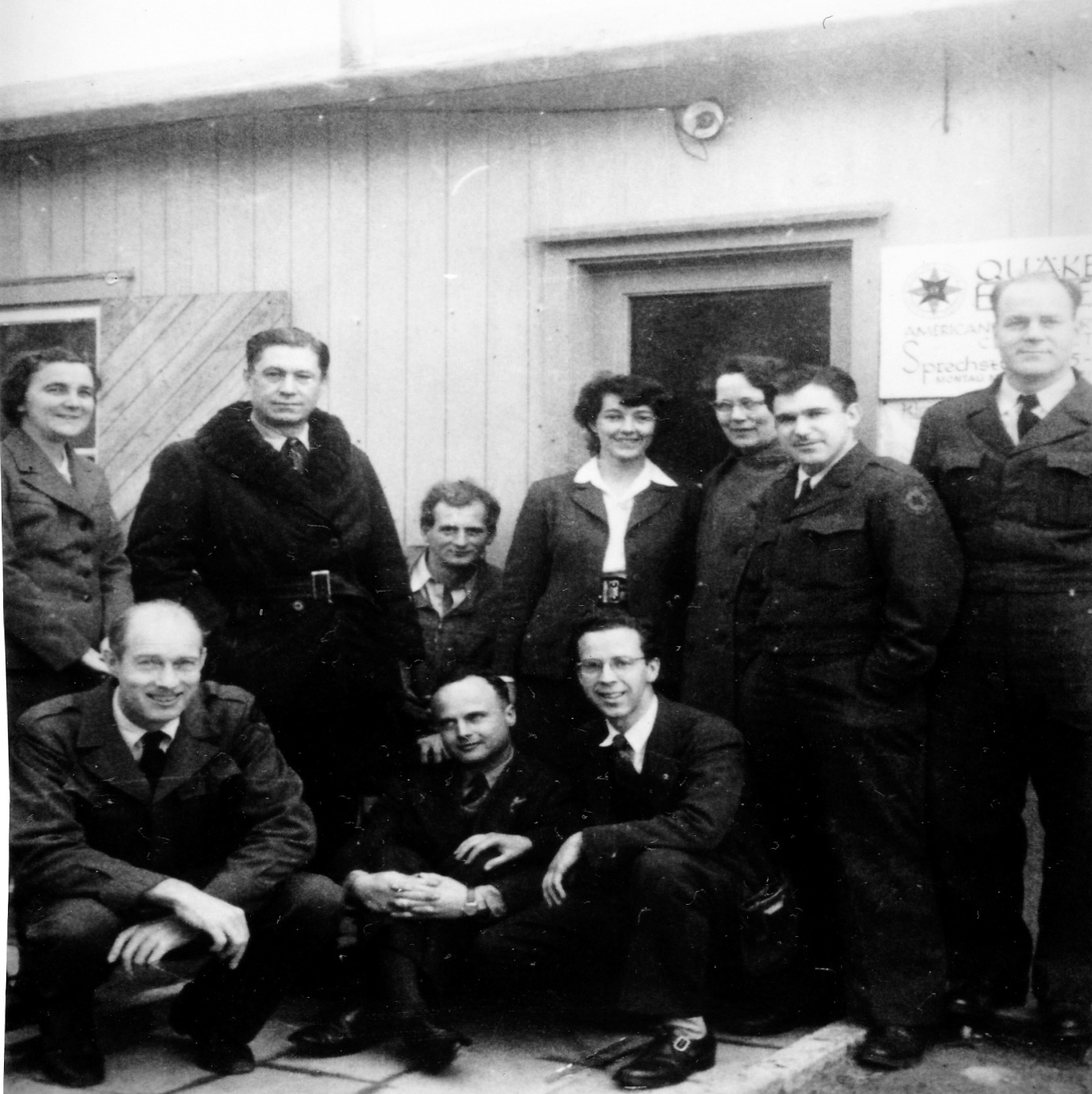 12.06.2025
Jean Merlin
22
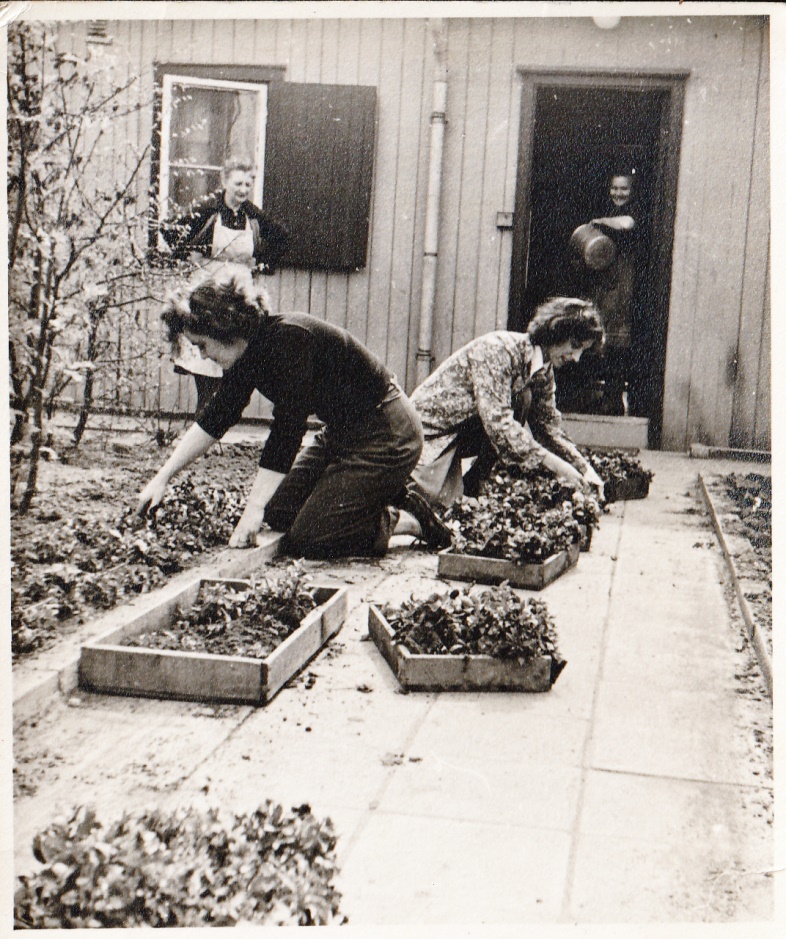 12.06.2025
Jean Merlin
23
12.06.2025
Jean Merlin
24
30.12.1953	Heirat in Ludwigshafen
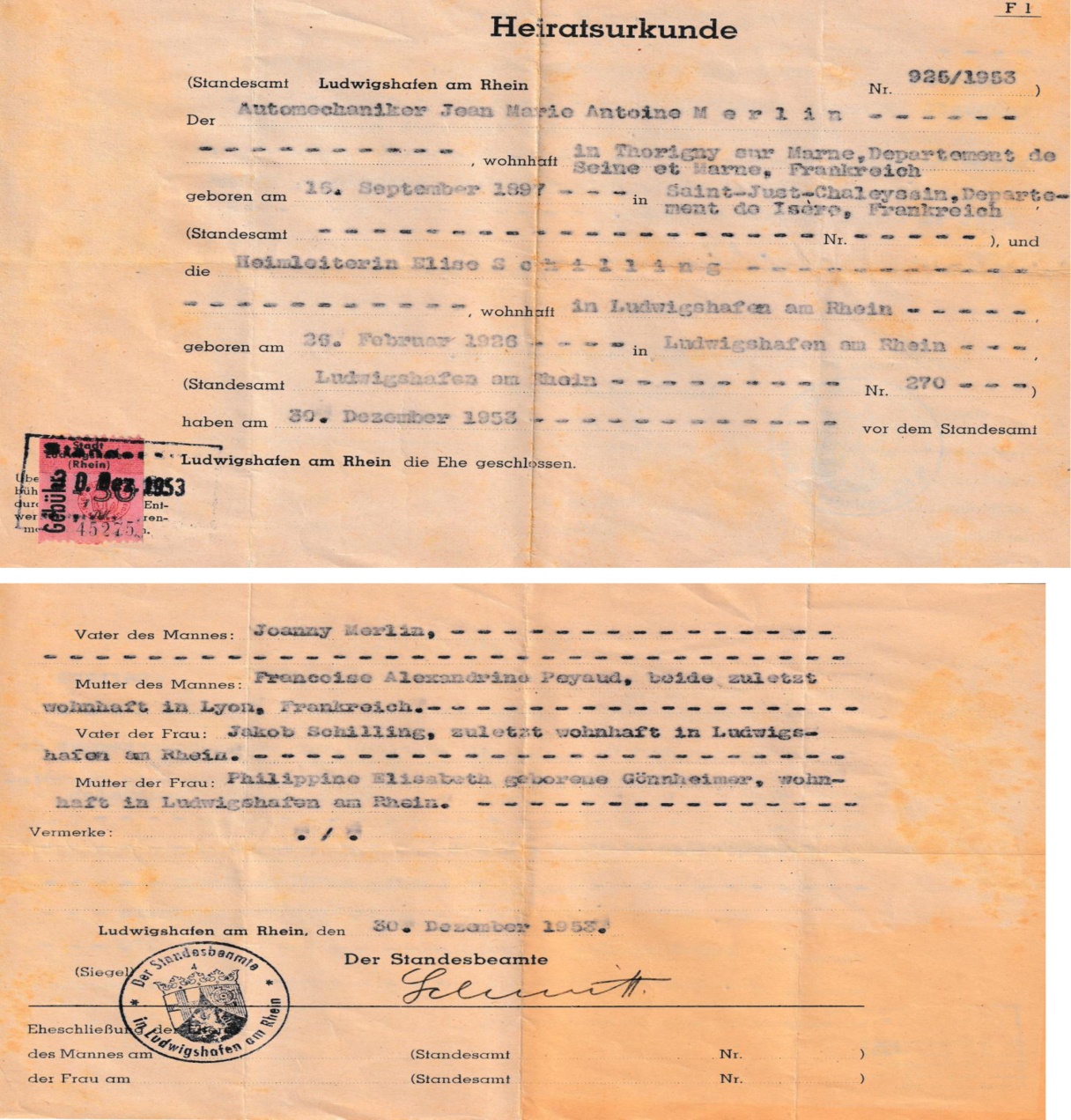 12.06.2025
Jean Merlin
25
1953 – 1963	Das Ehepaar Merlin lebt in Frankreich
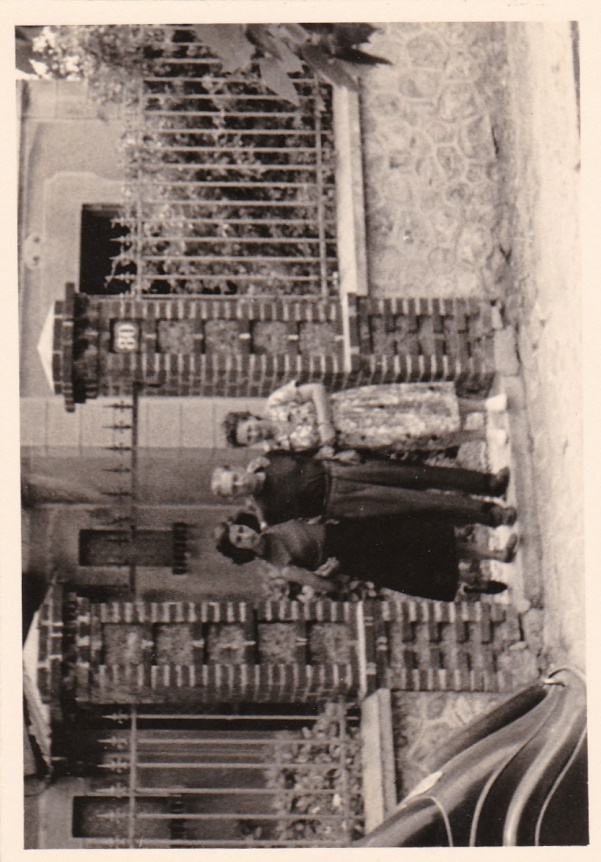 12.06.2025
Jean Merlin
26
1963 	Das Ehepaar zieht zum Bruder der Frau, Jakob
		Schilling, nach Ellerstadt
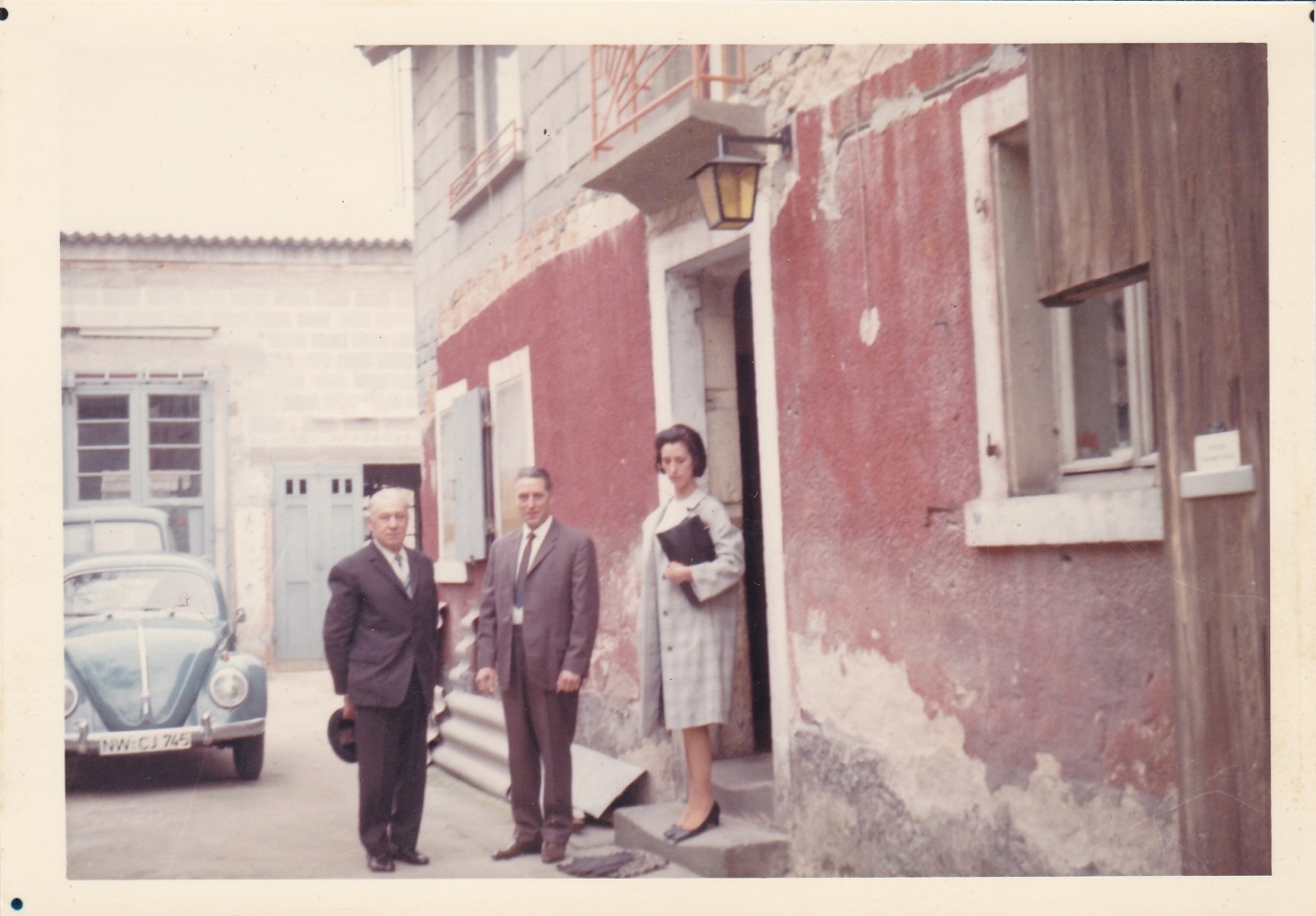 12.06.2025
Jean Merlin
27
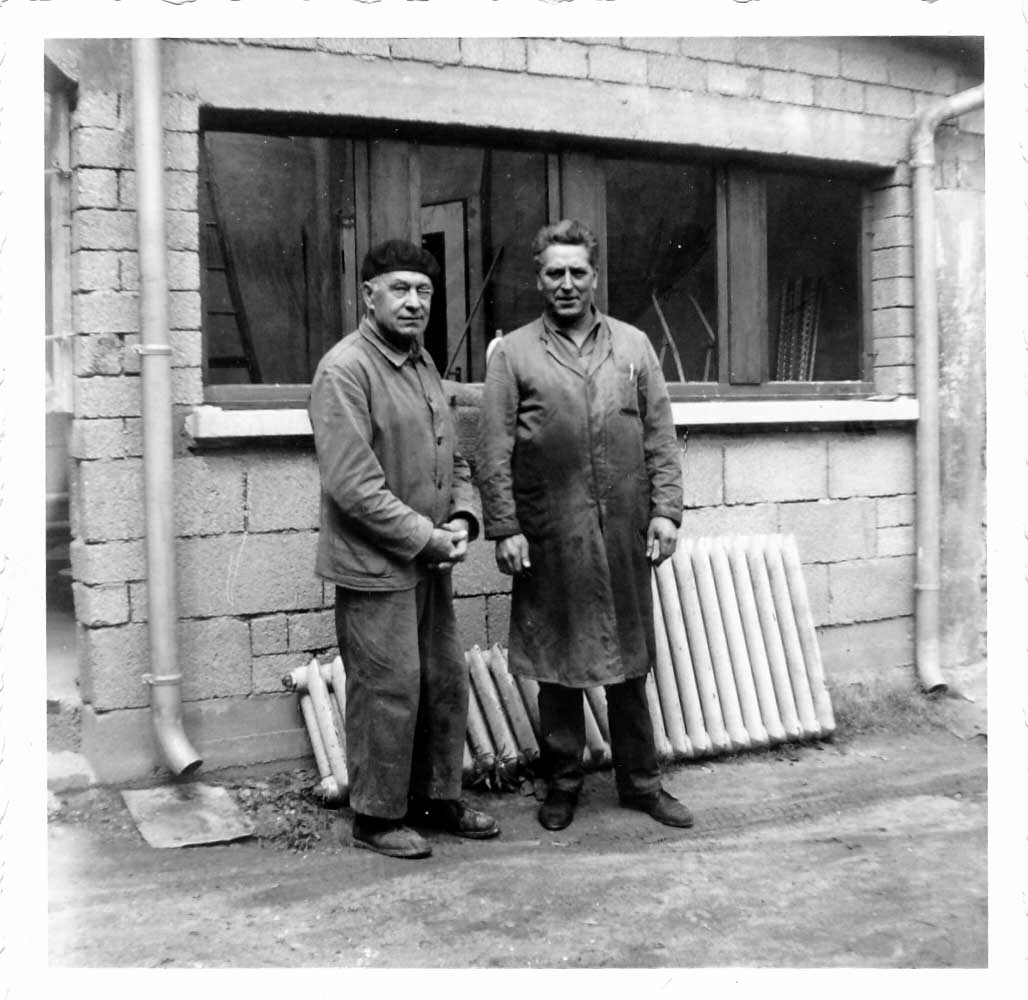 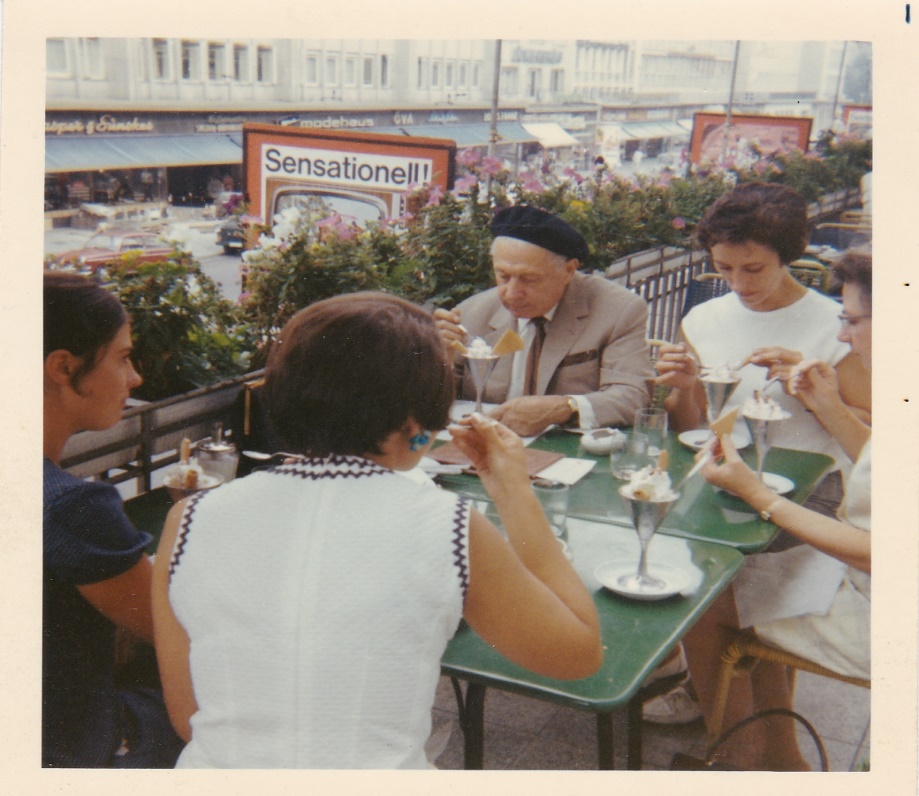 12.06.2025
Jean Merlin
28
Verleihung folgender Orden durch den
		französischen Präsidenten Pierre Messmer:

Croix de Guerre 39 – 45 avec 
Palme
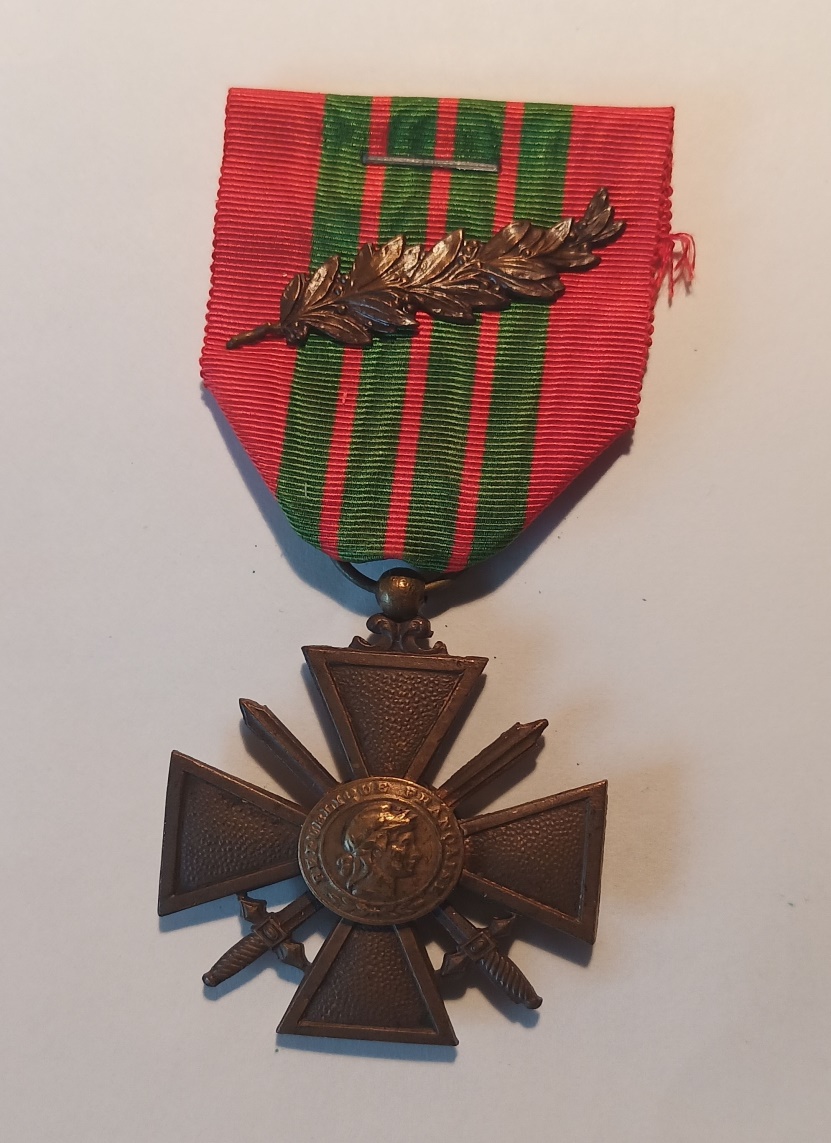 12.06.2025
Jean Merlin
29
Medaille Militaire Valeur et Discplin
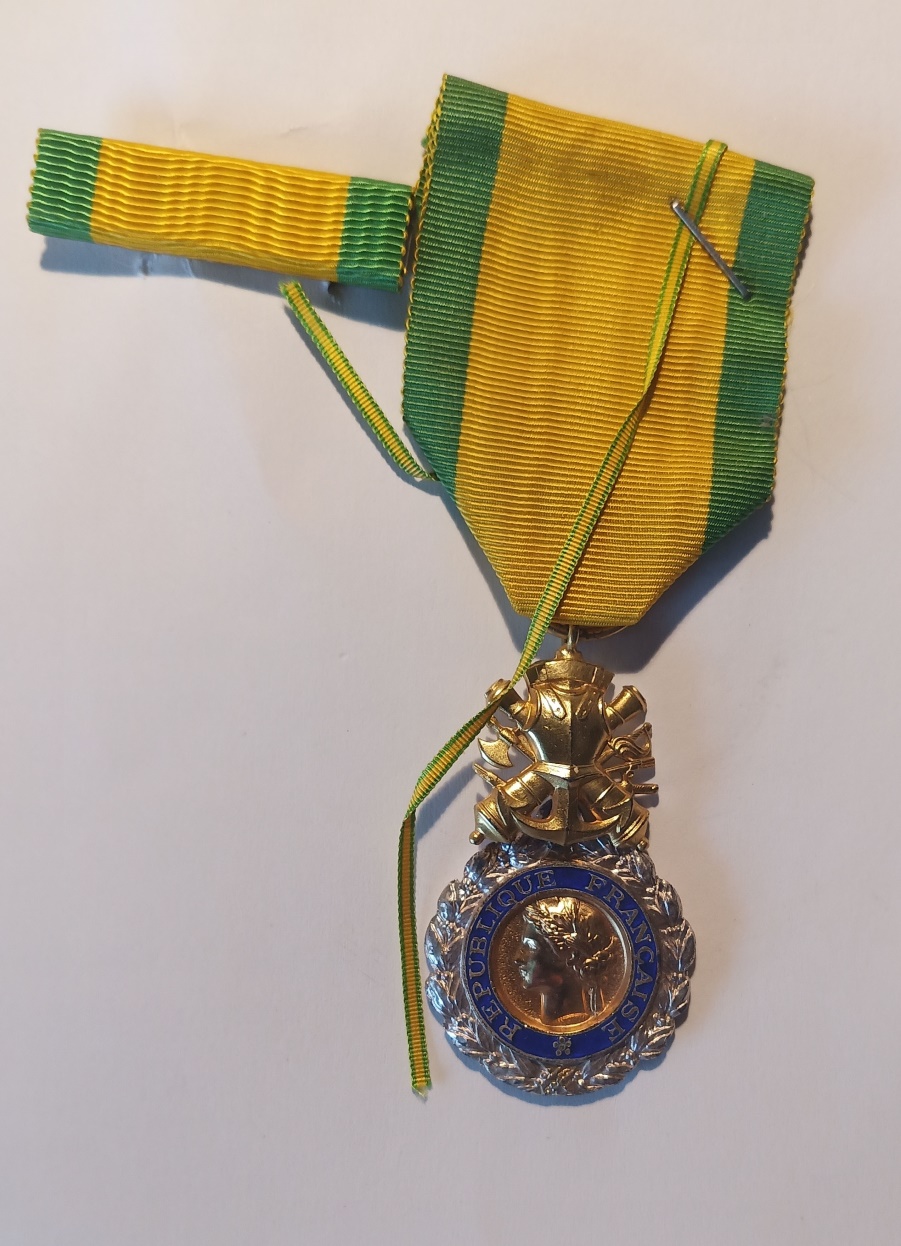 12.06.2025
Jean Merlin
30
Jean Merlin war weiterhin Träger des
Resistance Volunteer Combatant´s Cross
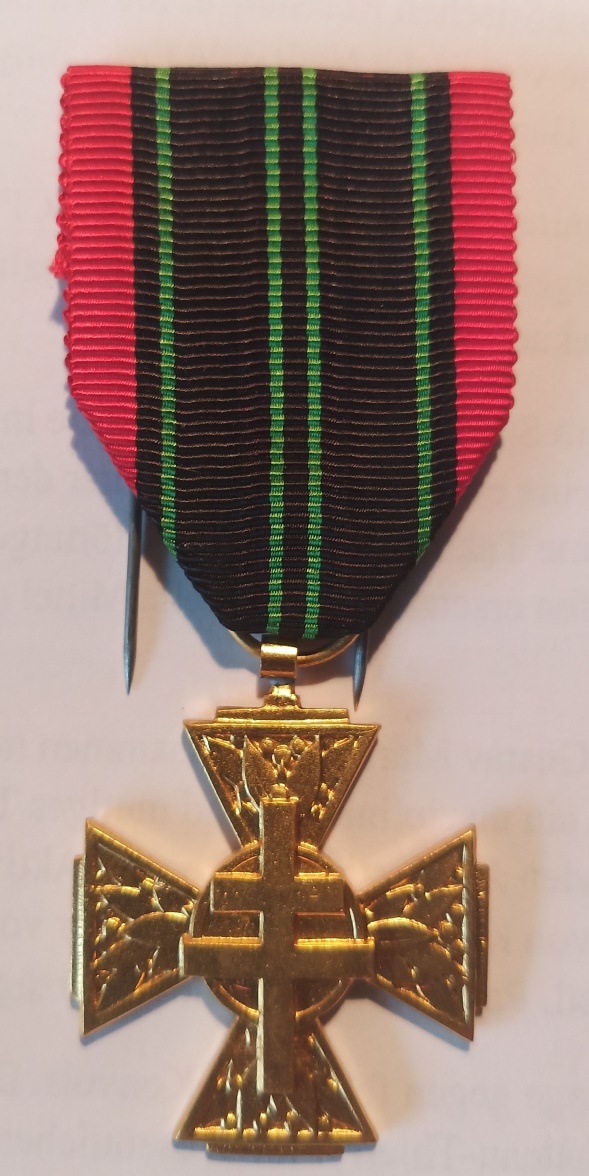 12.06.2025
Jean Merlin
31
und der
		
     Médaille de la déportation et de l´internement politique
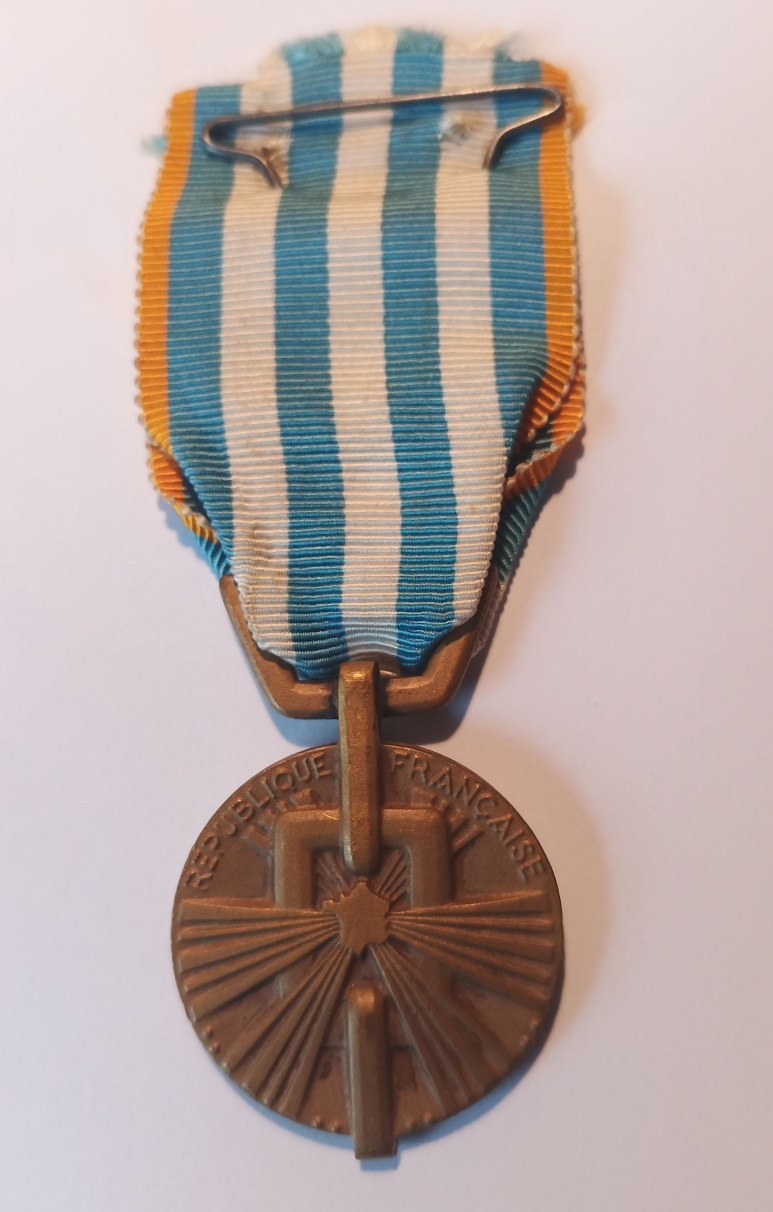 12.06.2025
Jean Merlin
32
22.09.1979		Jean Merlin verstirbt in Ludwigshafen
			und wird in Ellerstadt beigesetzt
12.06.2025
Jean Merlin
33
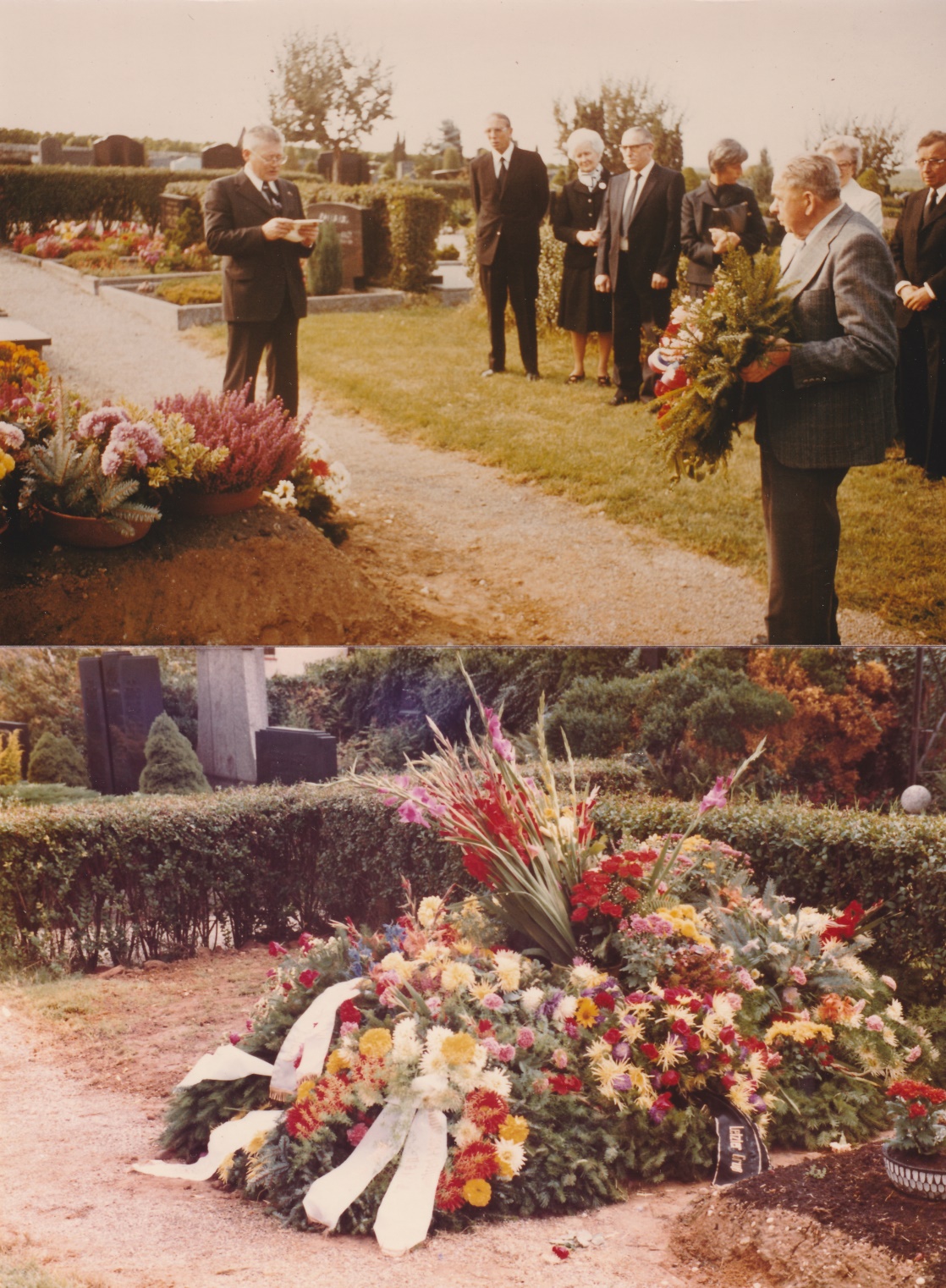 12.06.2025
Jean Merlin
34
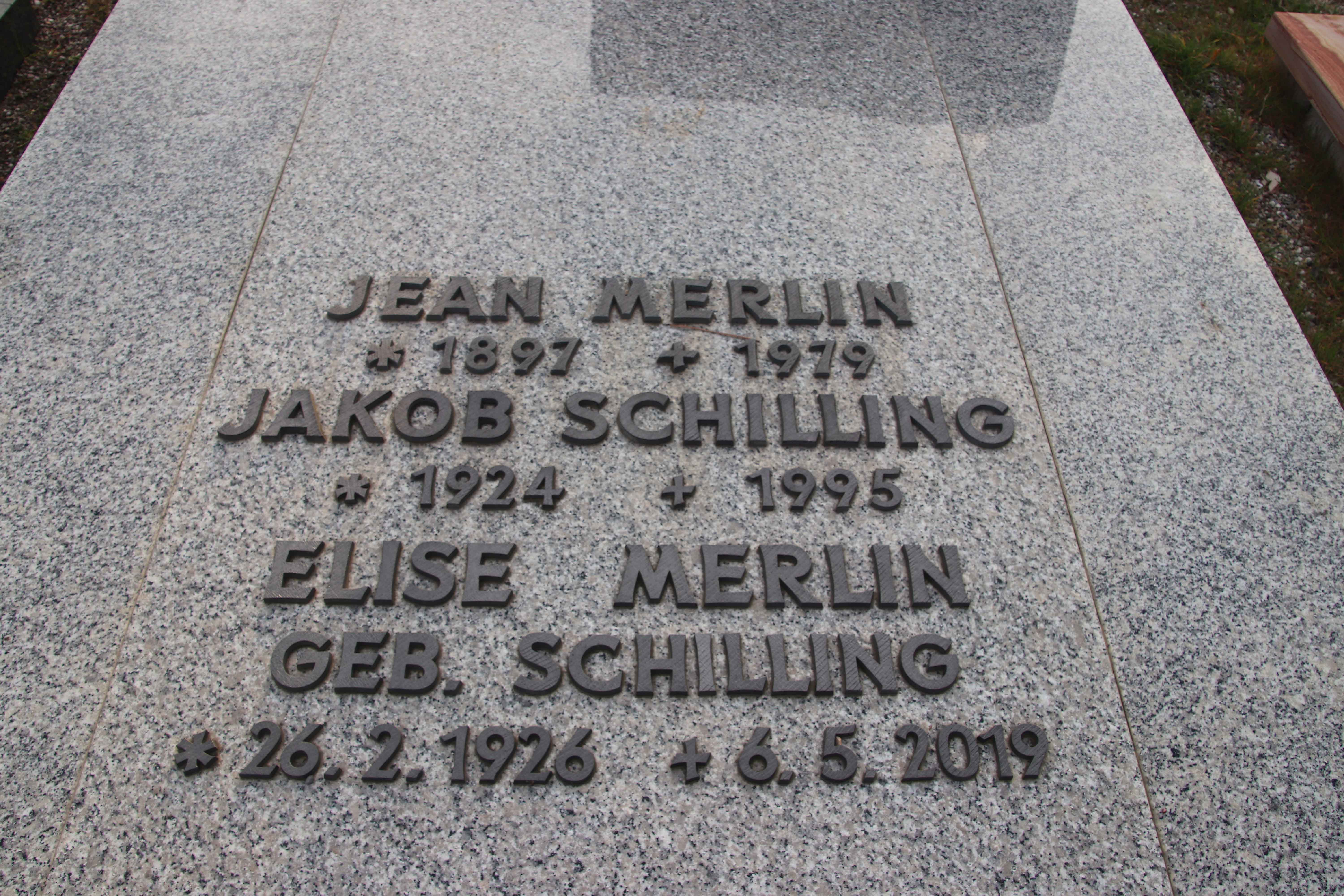 12.06.2025
Jean Merlin
35
Herzlichen Dank an


Walburga Mühlpfordt


Friedhelm Hafner


Günter Lauer


Angelika Wiel


Sie, für Ihr Interesse an Jean Merlin
12.06.2025
Jean Merlin
36
Ortsgeschichte Ellerstadt e. V.

Kontaktadresse:

Hohenfelserstraße 4

67158 Ellerstadt

E-Mail: ortsgeschichte-ellerstadt-e-v@gmx.de

Internet: ortsgeschichte-ellerstadt.de

Bankverbindung:

VR Bank Mittelhaardt eG

IBAN: DE55 5469 1200 0119 4380 47
12.06.2025
Jean Merlin
37